JOINT DELIVERIES MAPPINGAtkeyelsh PerssonStrategic Planning, Oversight and Results Division (SPORD)
Q2 APPRM meeting
20, 21 & 23 July 2020
Addis Ababa, Ethiopia
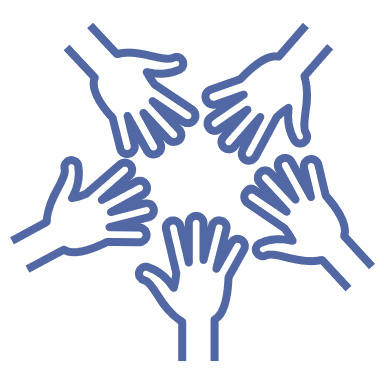 Joint Deliveries Mapping
Outline:
Rational for mapping the joint deliveries


Approach for mapping and analysis

Demo on the result of mapping joint deliveries
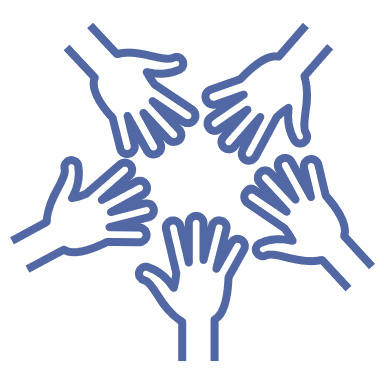 Joint Deliveries Mapping
Rational for mapping the joint deliveries
Following-up on decision from previous APPRs and SLT meetings
Illustrating corporate level view of joint deliveries
Strengthening collaboration among subprogrammes
Facilitating impactful engagement with MSs
Minimizing cost while increasing ECA’s visibility 
Simplifying joint planning, implementation, monitoring and reporting
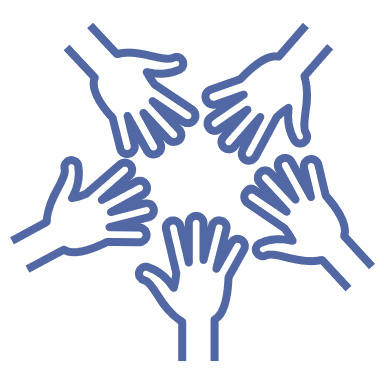 Joint Deliveries Mapping
Approach for mapping joint deliveries
Step 1:
Extracting information from final 2020 ABPs


Step 2: 
Establishing criteria and defining the scope of the exercise

Step 3:
Applying the established criteria to clean-up the extracted information (raw data – 97 joint deliveries) from 2020 ABPs
After the clean-up, 81 joint deliveries (35 deliverables and 46 interventions) identified
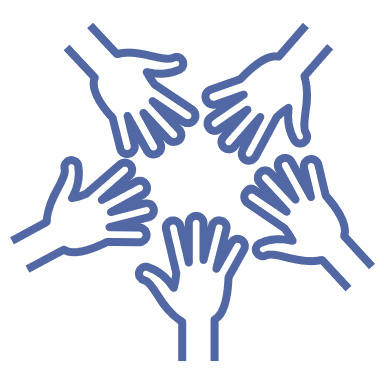 Joint Deliveries Mapping
Step 4:
Cluster the joint deliveries by six thematic areas relevant to ECA’s menu of service lines
SPs:
TCND, SRO-EA, PSDFD, PISP
ACS, SRO-WA, SRO-CA, GEWE, IDEP, PISP
PSDFD, SRO-SA, RITD, ACS
PISP, SRO-WA, GEWE, IDEP, SRO-NA
MGD, SRO-WA, SRO-CA, SRO-SA, SRO-NA, IDEP
RITD, SRO-EA, SRO-WA, SRO-CA, SRO-SA, SRO-NA, IDEP, PSDFD, ACS
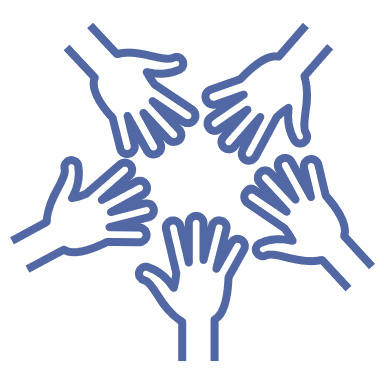 Joint Deliveries Mapping
Step 5:
Clustering further the 6 thematic areas into 13 sub-themes
Top 3 subthemes & SPs:
AfCFTA : 21

ACS, IDEP, RITD, SRO-CA, SRO-EA, SRO-NA, SRO-SA, SRO-WA
Macro modelling/economic analysis: 9

IDEP, MGD, SRO-CA, SRO-NA
Development Planning: 9 

IDEP, MGD, PISP, SRO-NA, SRO-SA, SRO-WA
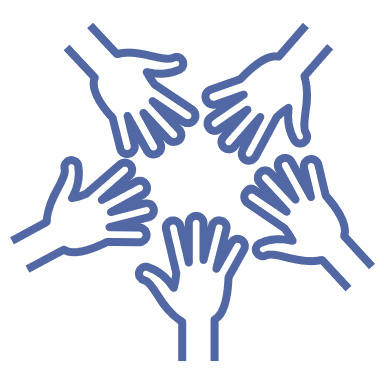 Joint Deliveries Mapping
Joint delivery in Countries of Focus by thematic area (top CoF)
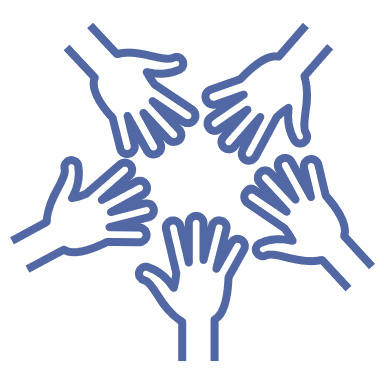 Joint Deliveries Mapping
…….demo on mapping joint deliveries by CoF, thematic area, and SPs   >>>>
THANK YOU!